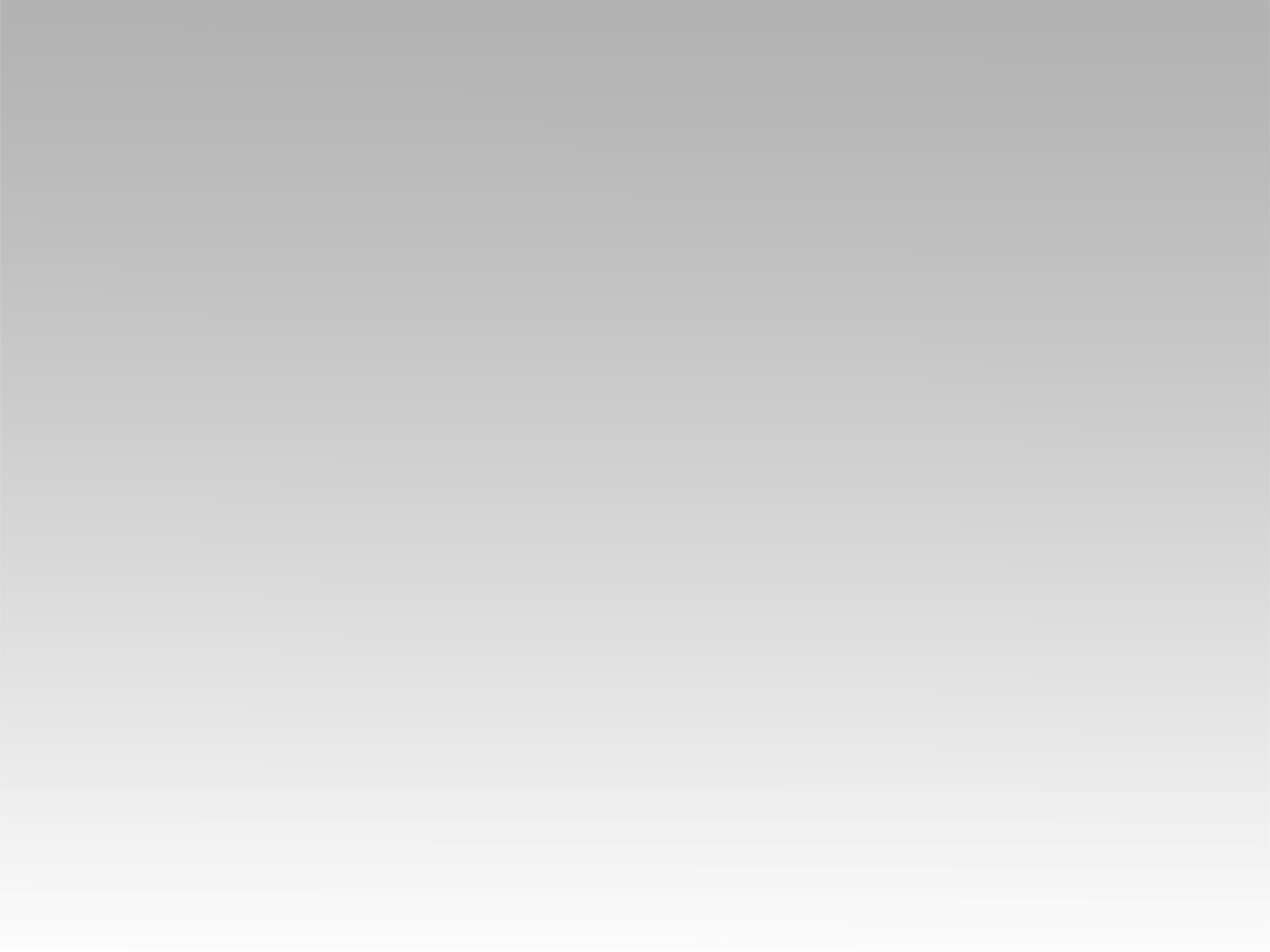 تـرنيــمة
الناس بيلمونا
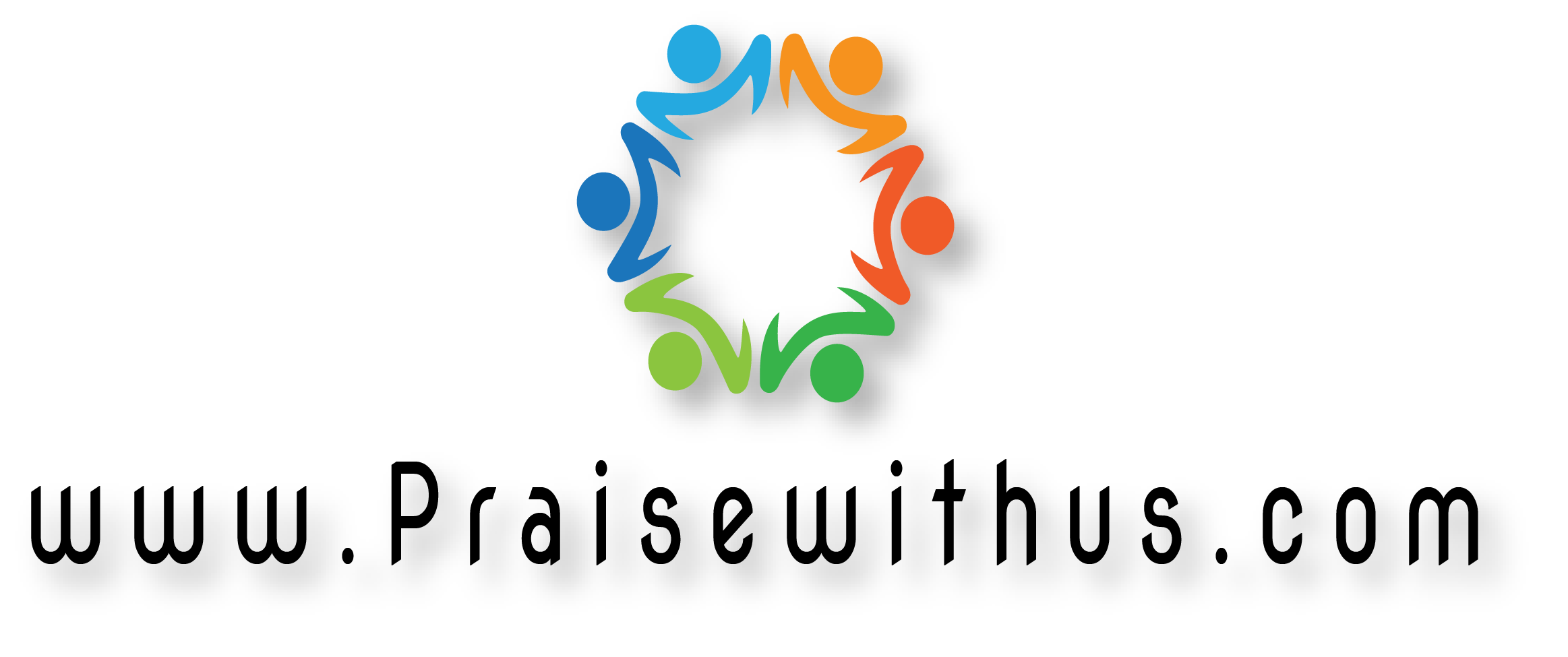 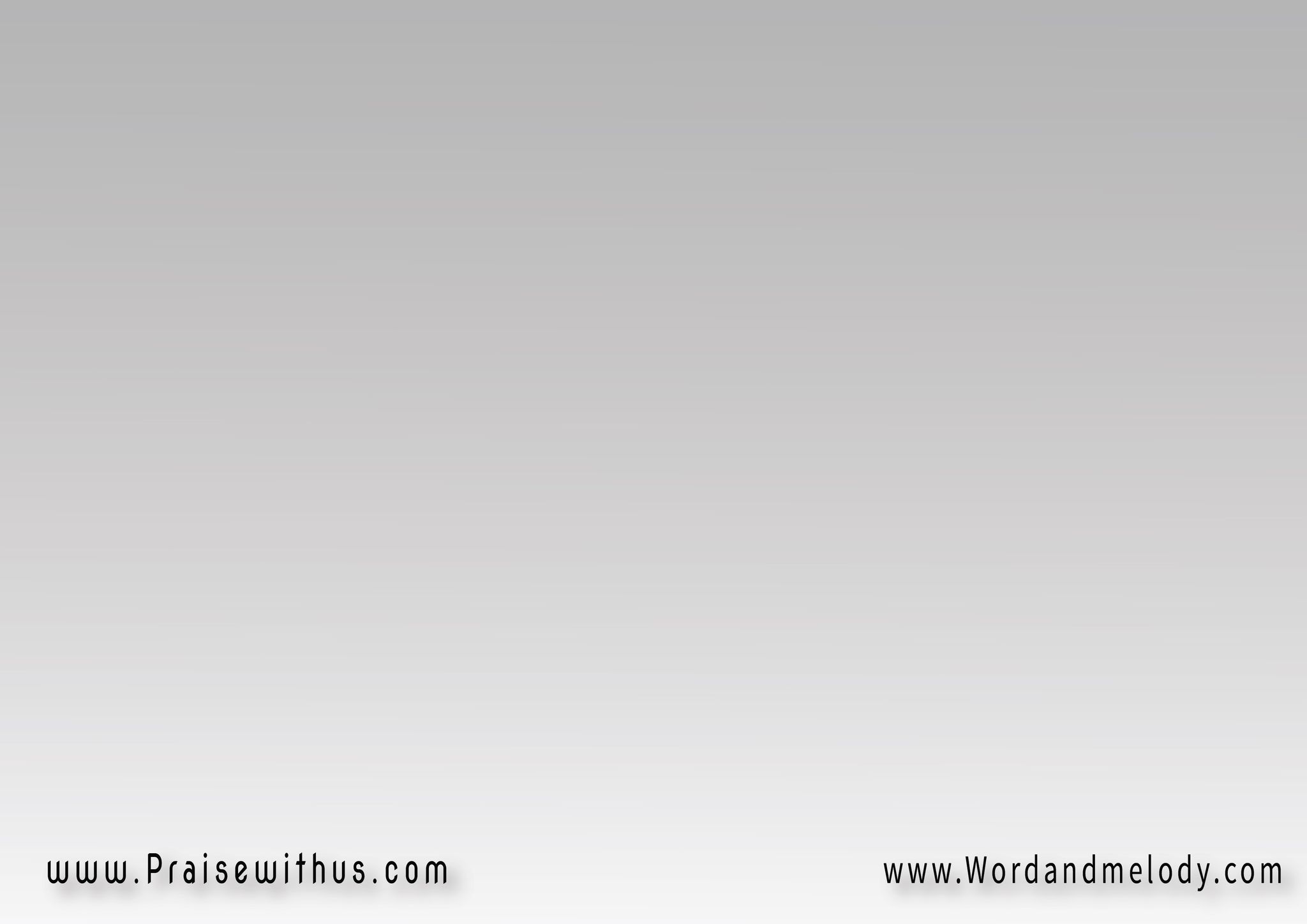 1- الناس بيلمونا 
علي كثرة الهتاف
غصباً عنهم ما اختبروش
( ولا واحد منهم شاف )2
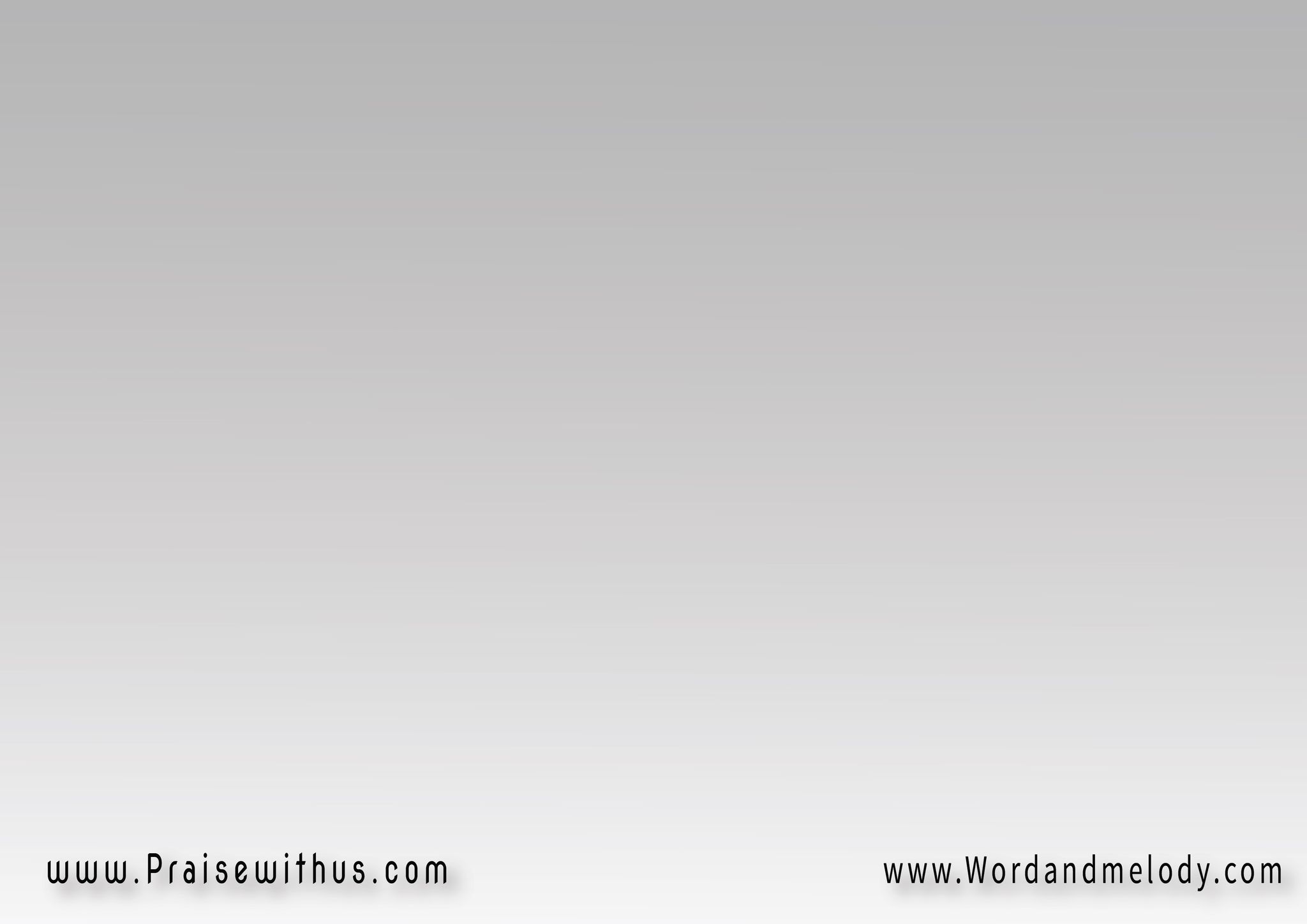 2- الناس قالوا طيب 
ليه انتم فرحنين
ياناس الرب قال
( افرحوا في كل حين )2
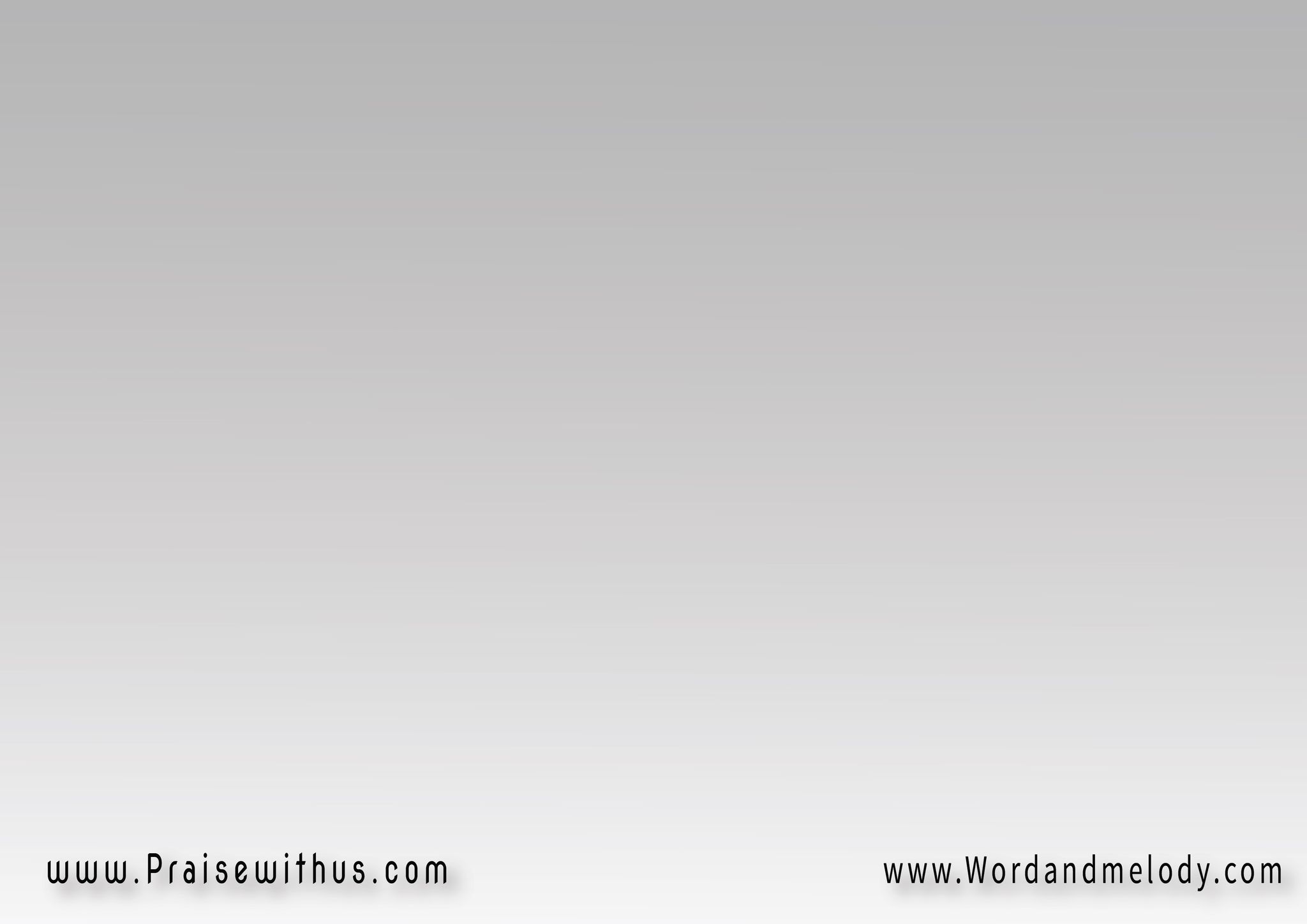 3- الناس قالوا كفاية 
ليلتين في كل اسبوع
ياناس احنا منقدرش
( نطيق فراق يسوع )2
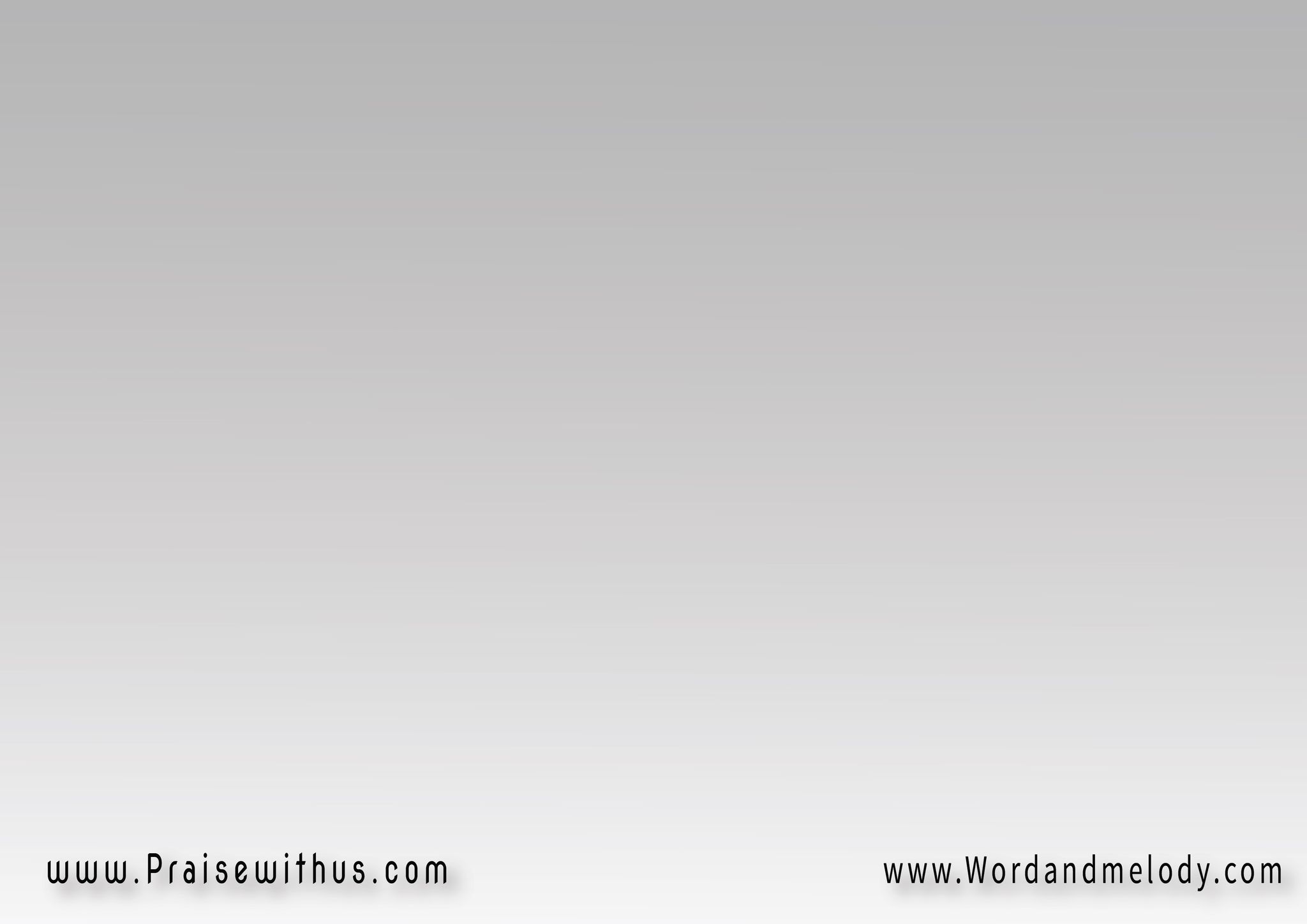 4- الناس قالوا بلاش 
قولة هللويا
ياناس منقدرش
( دي علامة التعزيات )2
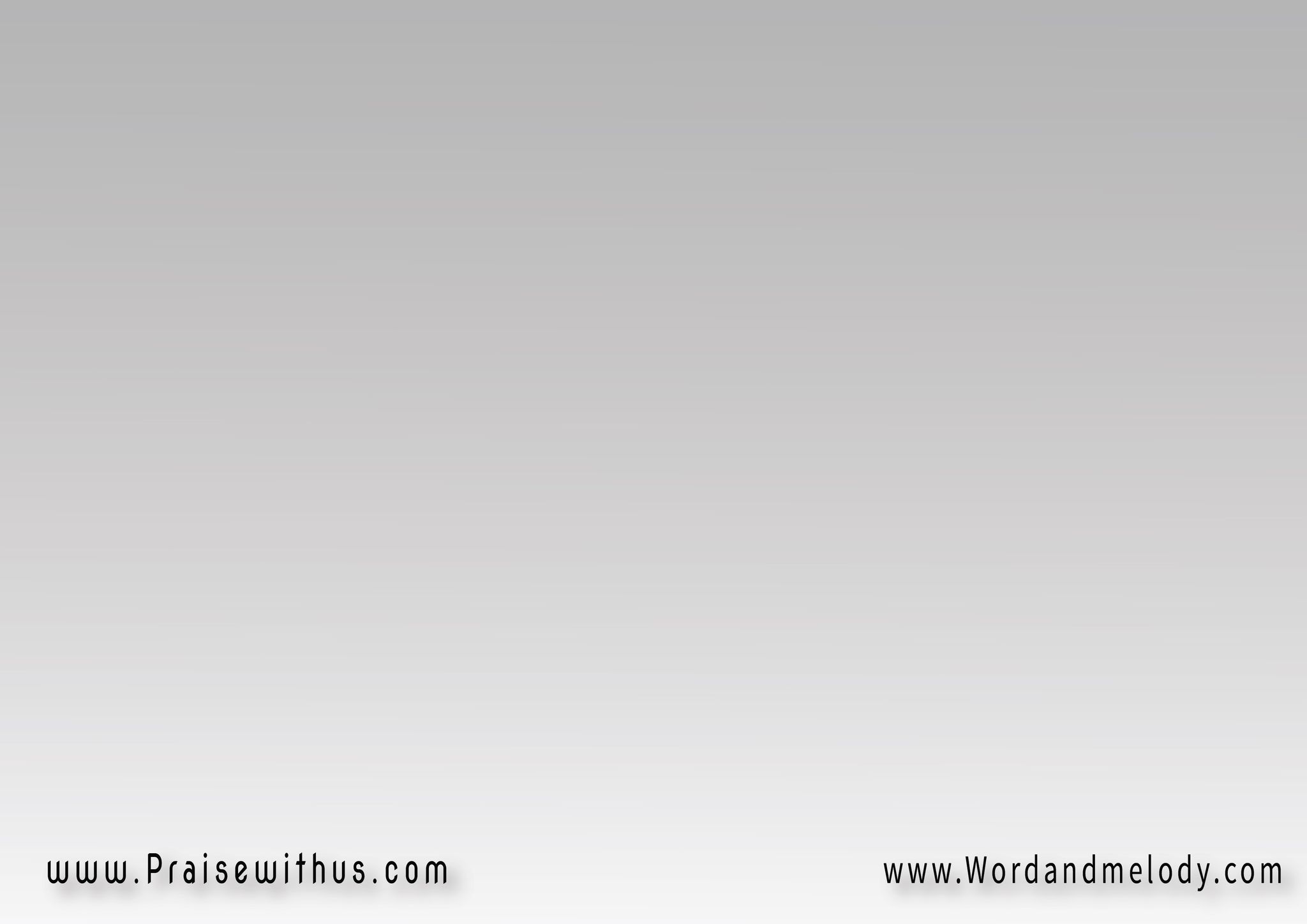 5- الناس قالوا طيب 
قولها بصوت واطي
ياناس احنا منقدرش 
( نتعزي سكاتي )2
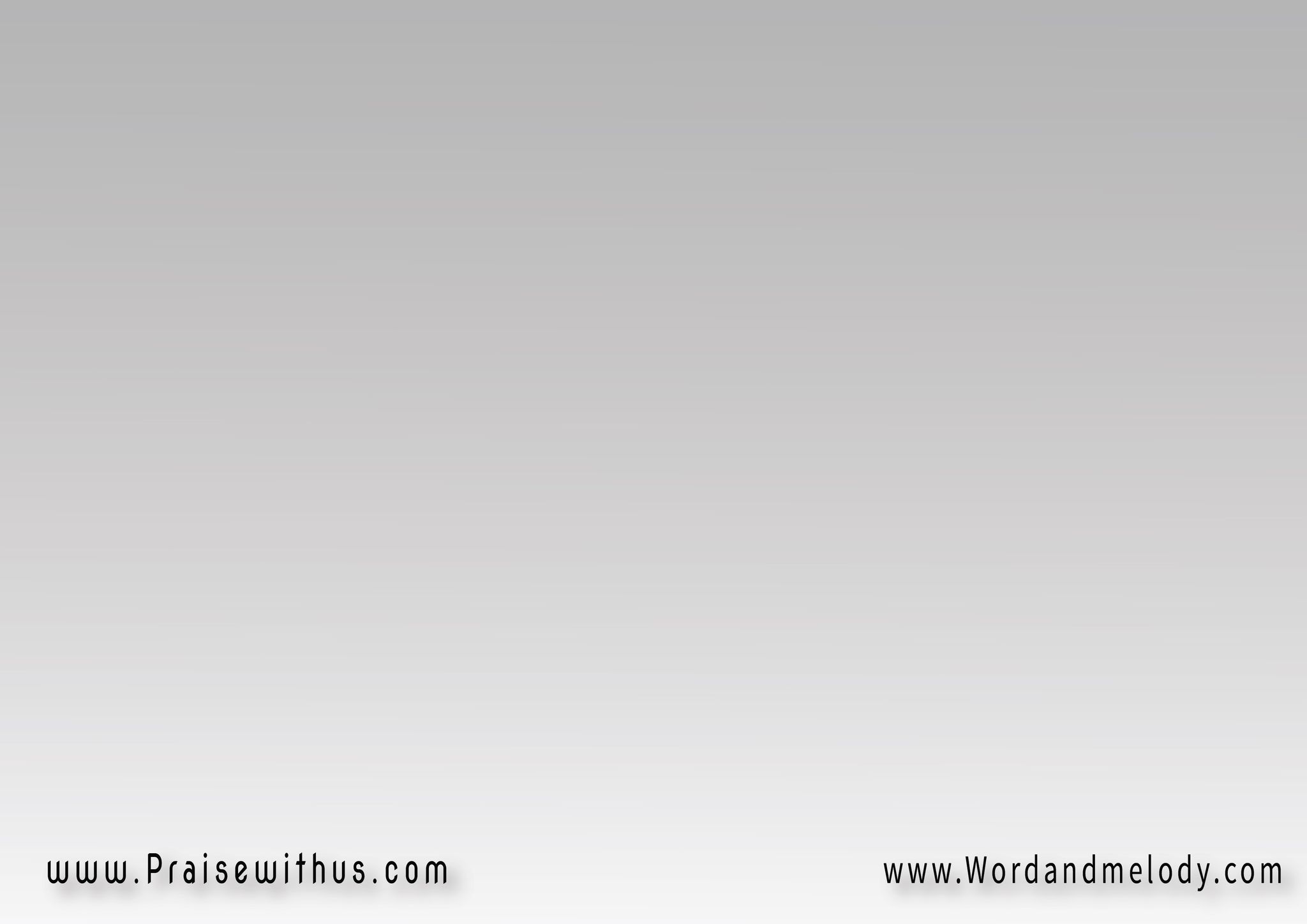 6- ايه اللي يرضي 
الناس نبطل عبادة
لكننا لا نطيعهم
( بل ديماً في زيادة )2
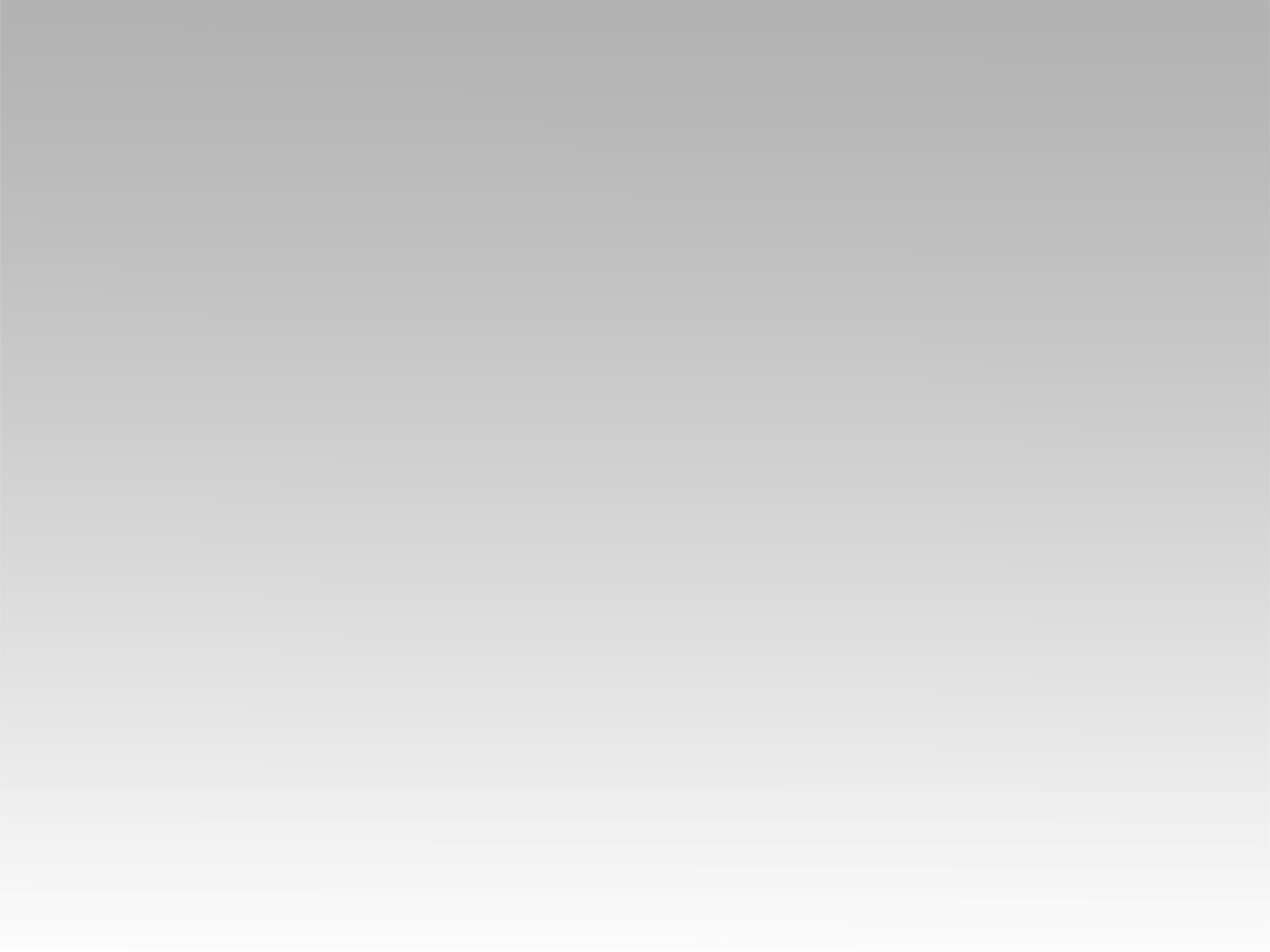 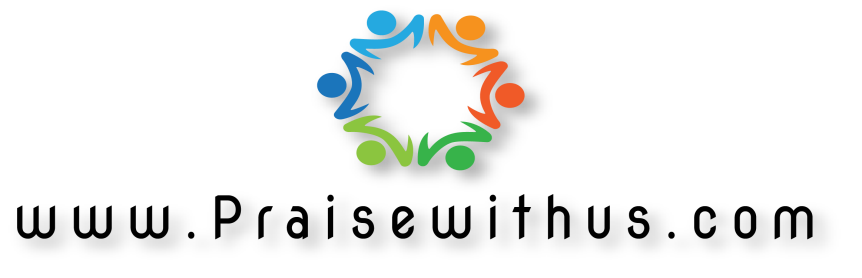